How to look after School Emergency Asthma and Allergy Kit
After using Emergency Salbutamol and Spacer
Make sure you contact the family to inform them you have administered medication.
The Salbutamol and Spacer can be reused again. Paper disposable ones should be binned.
Take aerosol out of inhaler and take spacer apart.
Wash plastic inhaler and spacer with warm soapy water for 15 minutes.
Shake off excess water and leave to air dry.
Once dry put back together and place in a material bag or box.
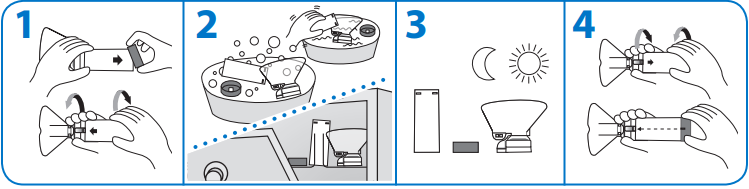 How to wash a spacer https://www.youtube.com/watch?v=noWzhwDBagI
After using Auto injector Pen: https://www.sparepensinschools.uk/for-schools/supply-storage-and-care-of-aais/
In anaphylaxis follow child’s Allergy plan. Auto injector pens are set doses but provided by different brands and are used differently, instructions are on the device.
Only use Auto injector pens on children who have an allergy plan.
Dispose used injector pens in a yellow sharps bin.
If you have called an ambulance, give them the used pens to dispose. 
Give out of date pens to families to take to the GP/hospital appointment to dispose.
Out of date pens can also be taken to the CCNT office , The Bridge at Mile End hospital for disposal.
Your out of date pen can used for demonstration and practice using an orange.
Tori Hadaway
Community Specialist Asthma Nurse 

TH.peadasthmanurse@nhs.net